Кировское областное государственное  
общеобразовательное бюджетное учреждение 
 
«Школа для обучающихся с ограниченными возможностями  здоровья 
г. Кирово-Чепецка»
 
КАБИНЕТПЕДАГОГА-ПСИХОЛОГА№ 206					заведующий кабинетом 				Бобина Анастасия Александровна 						педагог-психолог
Эффективность функционирования психологического кабинета КОГОБУ ШОВЗ г. Кирово-Чепецка базируется на соответствующем современным требованиям методическом и организационном обеспечении, а также подкрепляется необходимым техническим оснащением и оборудованием.
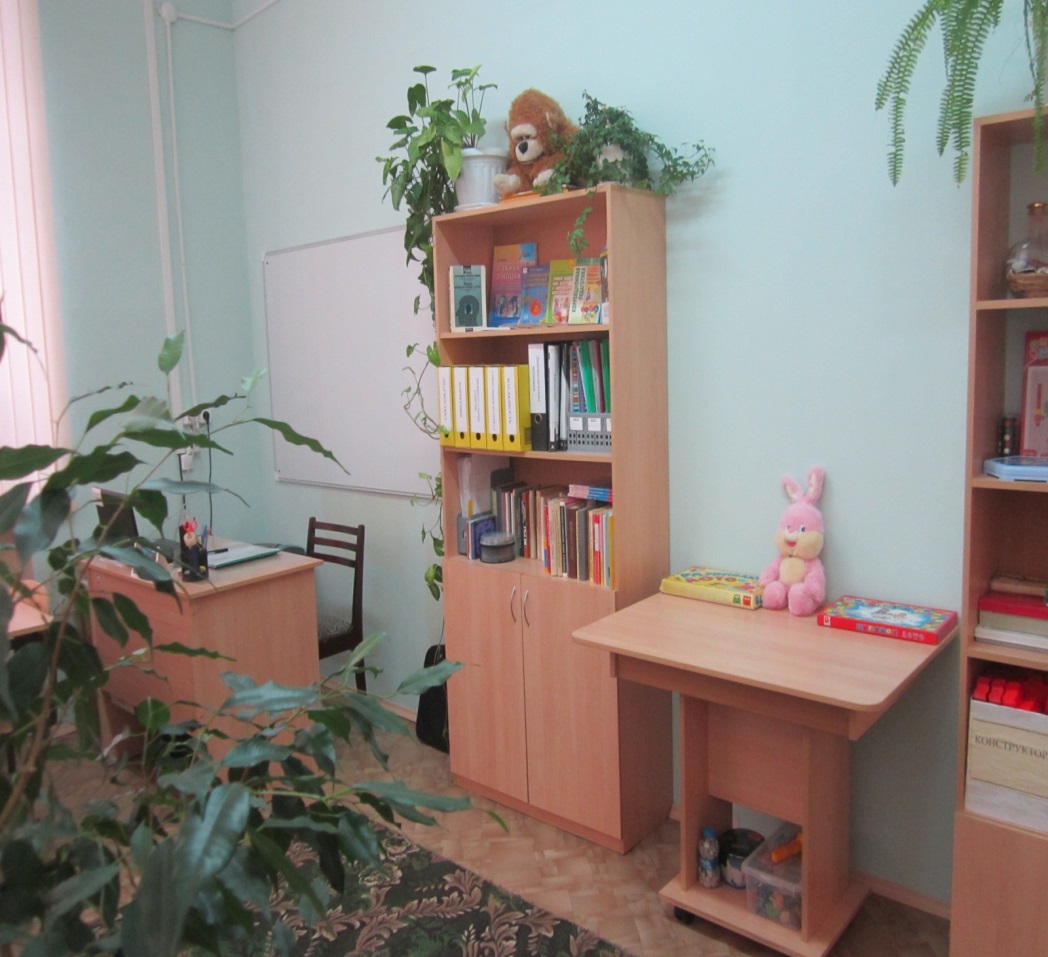 Кабинеты психологической службы располагаются на втором этаже школы, в левом крыле здания. 	Цвет стен, пола, мебели, жалюзи подобран по принципу использования спокойных и нейтральных тонов, не вызывающих дополнительного возбуждения и раздражения. 	Мебель в кабинетах с округленными формами и установлена в контексте общей пластической композиции.
С учетом задач работы детского психолога помещение территориально включает несколько зон, каждая из которых имеет специфическое назначение и соответствующее оснащение.
1.Учебная зона и зона работы с документацией: включает в себя ученические столы и стулья (на 4 человек), компьютерный стол, ноутбук, принтер, доску (белую, магнитную), шкаф для хранения документации.
2. Зона песочной терапии:  стол со съемной крышкой на колесиках и набор материалов для проведения занятий.
3. Зона отдыха и проведения индивидуальных консультаций
4. Игровая, дидактическая зона (шкаф для дидактических пособий и игр, стеллаж для игрушек).
Кабинет психолога оснащен оборудованием и необходимыми материалами для эффективной работы психологической службы образовательного учреждения
С 2012 года в кабинете возможен доступ к Internet  и выход через общешкольную сеть на школьный файлообменник (диск Н).
На сайте школы размещена информация для родителей «Советы психолога», есть возможность онлайн задать вопрос специалисту и записаться на консультацию.
Документация 
педагога-психолога:

1. Нормативная документация (электронный вариант)2. Паспорт кабинета педагога психолога3. Перспективный план работы на год4. Журнал учёта психолого-педагогической деятельности5. Психологическая карта на обучающегося”группы риска” (электронный вариант)6. Психологические карты классов: протоколы и справки диагностических обследований (электронный вариант)7. Обобщённые результаты диагностических обследований в школе (электронный вариант)8. Коррекционные и развивающие программы9. Аналитический и статистический отчёт педагога-психолога
Работа психологической службы включает в себя следующие виды деятельности:
1. Психологическое просвещение – повышение психологической компетентности участников образовательного процесса через психологические классные часы, семинары для педагогического коллектива, родительские собрания, индивидуальные беседы.2. Психологическая профилактика - работа по предупреждению возможного неблагополучия в психическом или личностном развитии через профилактические занятия, индивидуальные беседы.3. Психологическое консультирование - помощь в решении проблем, с которыми приходят участники образовательного процесса.4. Психологическая диагностика – изучение   познавательной, личностной, мотивационной, эмоционально-волевой сферы и пр. с целью выявления неблагополучия в развитии, определения возможности  коррекции или развитии обучающихся, обеспечения эффективности профилактической или консультационной работы.5. Психологическая коррекция – проведение занятий (групповых и индивидуальных),направленных на коррекцию и развитие дефицитарных психических функций учащихся с ОВЗ, отклонений в личностной и мотивационной сфере.
ПЕРСПЕКТИВЫ РАЗВИТИЯ КАБИНЕТА
Работа психолога проводится 
 по трём направлениям:

1. Работа с обучающимися.2. Работа с родителями (законными представителями) обучающихся.3. Сотрудничество с педагогами и специалистами (психиатром, психоневрологом, невропатологом, логопедом).
СПАСИБО ЗА ВНИМАНИЕ!